Ділова українська мова на щодень
Сабліна Світлана Володимирівна, 
к. філол.н, доцент кафедри української мови
Т. 0959081471
Інформаційно-лекційний блок
Ділова українська мова на щодень
Український правопис: історія, причини й суть змін
Коротка історія українського правопису: 
чому ми пишемо так,
 як пишемо?
Зміни в українському правописі: лишити не можна, виправити!
. Як написати за новим правописом слова:
А. Об’єкт, проєкт, ін’єкція
Б. Траєкторія, проєкт, проекція
В. Телепроект, суб’єкт, фоє
Г Траекторія, проєкція, проєкт
+
Зміни в українському правописі: лишити не можна, виправити!
На українському телебаченні є шоу. Як правильно написати його назву?
А. Супер Топ-модель по-українськи
Б. Супер топмодель по-українськи
В. Супертопмодель по-українськи
Г. Супер-топ-модель по-українськи
Зміни в українському правописі: лишити не можна, виправити!
Як напишемо слова в реченні
На веб/порталі потрібно розмістити оголошення, яке надіслав прес/секретар про прес/конференцію щодо етно/фестивалю.

А. Окремо
Б. Через дефіс
В. Правильно і окремо, і через дефіс
Г. Разом
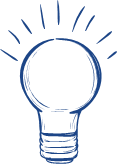 Правопис не повинен воювати з мовою й накидати їй те, що їй чуже, а мусить підтримувати її й формулювати чи писати те, що в мові вже є чи позичається. Реформувати мову засобами правопису не можна! 
Ю. Шевельов
 
Пиши, як чуєш, а читай, як видиш.
"Русалка Дністровая" 1837р.
Український правопис 2019
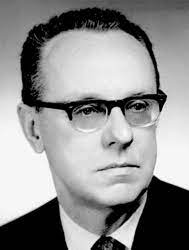 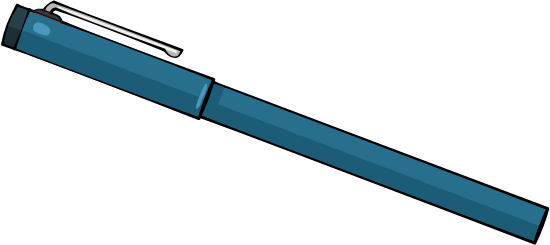 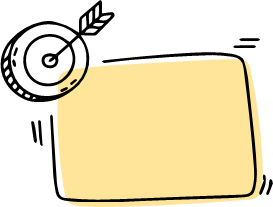 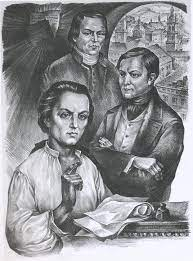 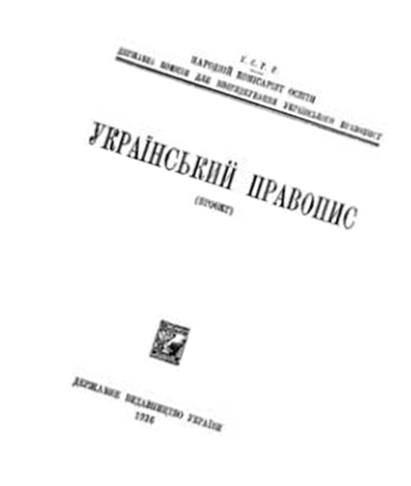 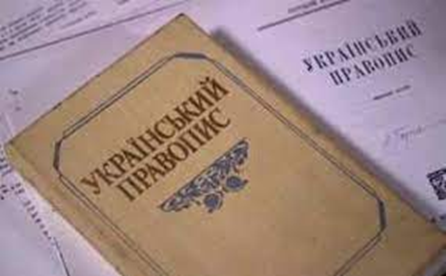 Цикли нашої бесіди
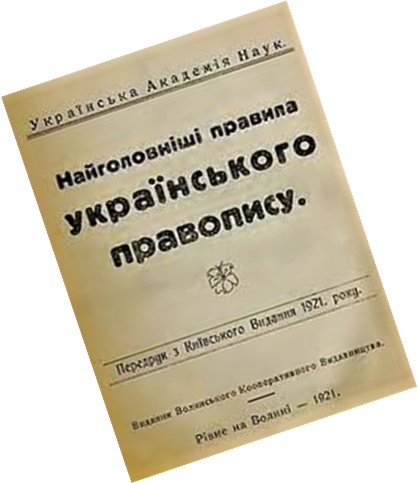 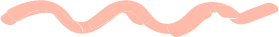 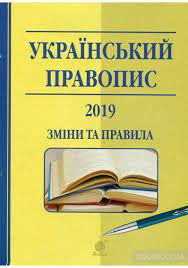 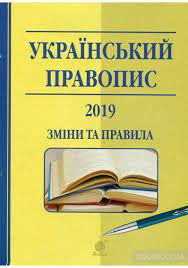 Правопис
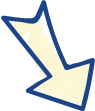 це повний перелік правил того, що таке українська мова на сучасному етапі 
(як документ);

гуманітарна проблема й неодмінний культурний феномен розвиненого суспільства.
Що таке правопис?
Графіка (скорописна гражданка)
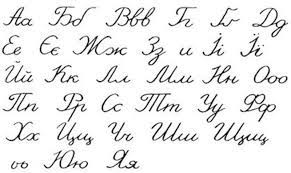 правопис
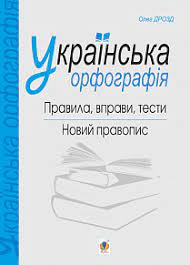 Пунктуація
Орфографія
розділові знаки, за допомогою яких позначають змістове та інтонаційне членування висловленої думки
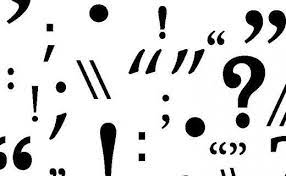 закономірності поєднання букв для передавання на письмі звуків мови
ГРАФІКА
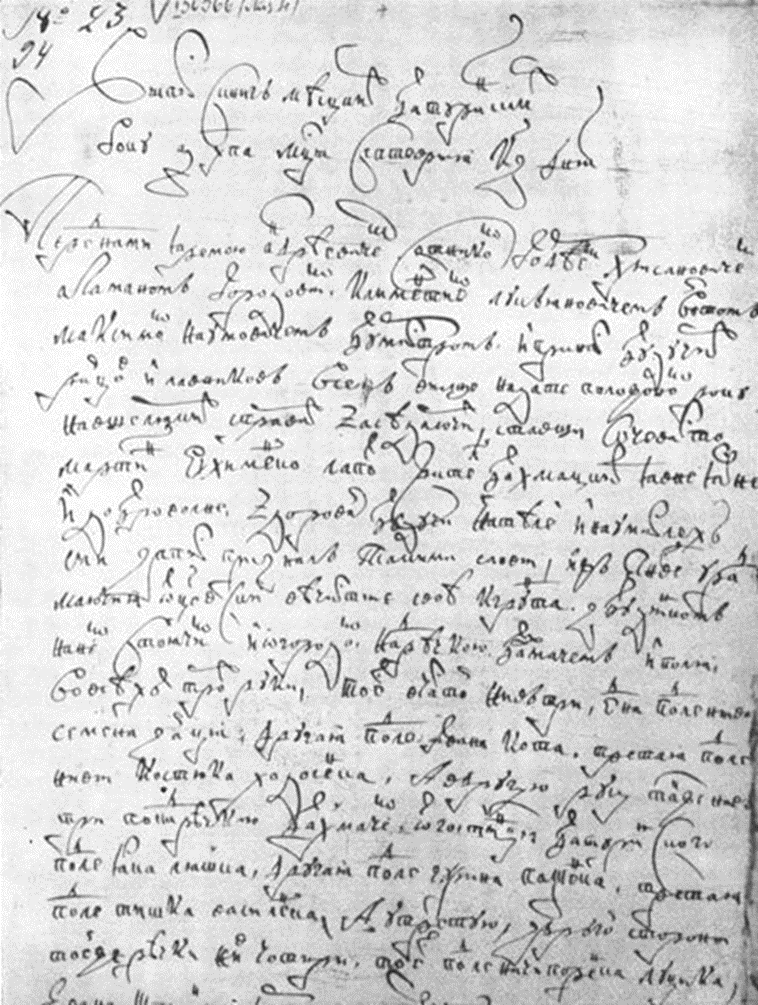 Букви розташовані в алфавітному порядку
Система:  кирилиця
Походить із грецького уставного письма
Букв 33 : 
унікальні і, Ї, Щ, Ґ
НЕМАЄ букв для ЙО,ЬО, апострофа
Зараз пишемо скорописом
Латинський алфавіт для української мови можливий
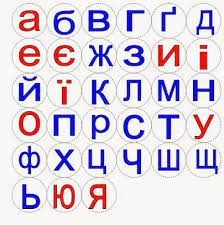 Встановився від поч.18 століття
Спроб уведення латинки тільки в 19 столітті було три
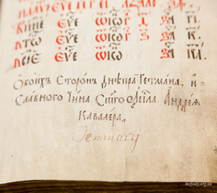 КирилицяУставПівустав Скоропис
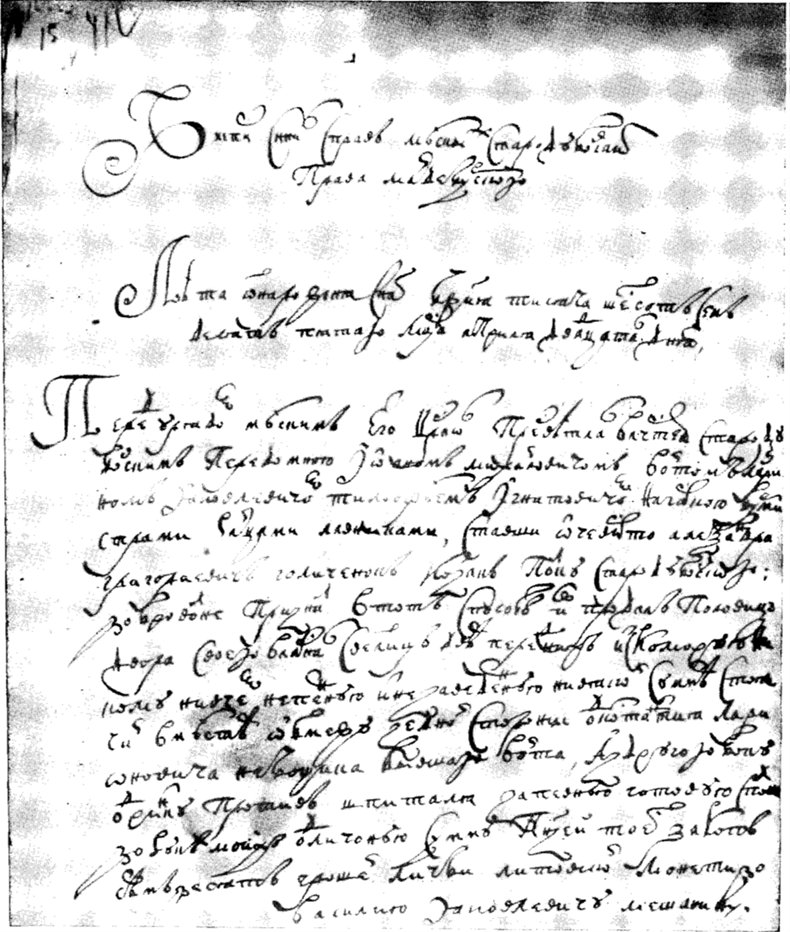 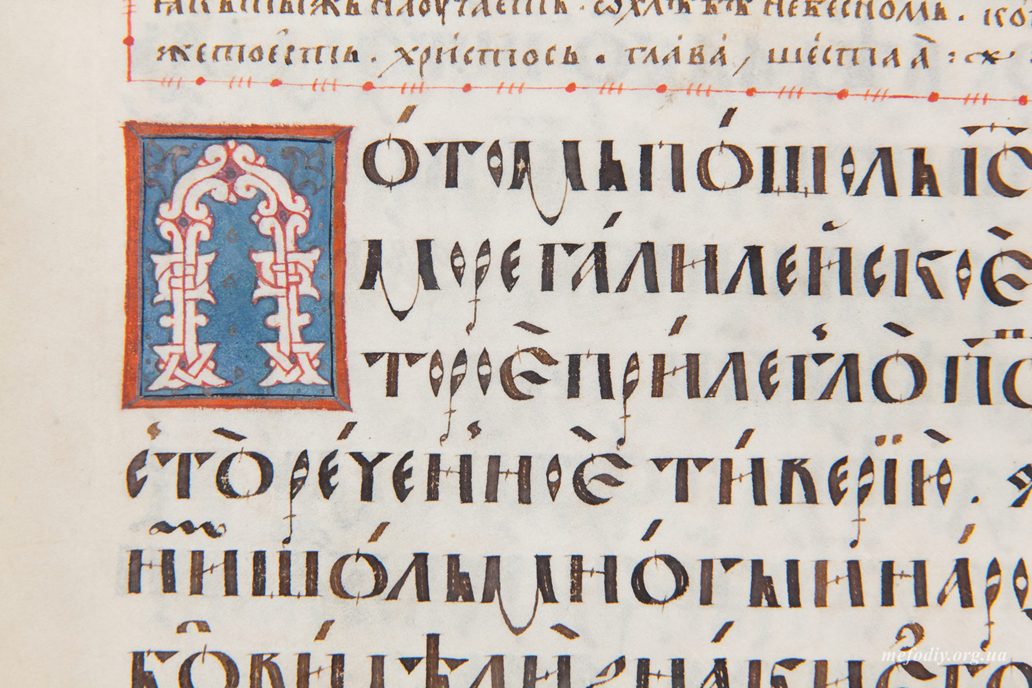 Пунктуація
Щоб створити діалог, треба натовп розділових знаків.
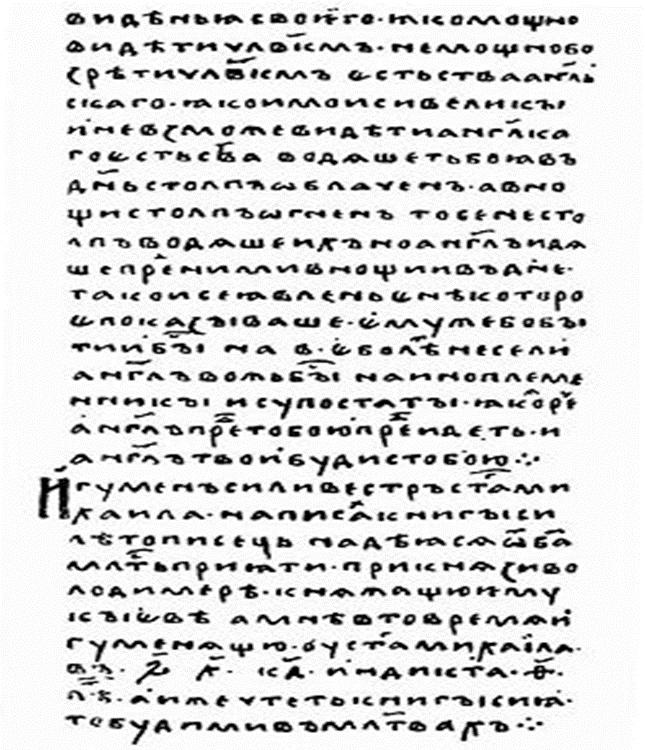 У найдавніших текстах (Х-ХІІ ст.)  не було проміжків між словами
Усі знаки – розпачлива спроба письменника хоч якось передати інтонацію, безмірно щедру на відтінки.
Бачили текст і читаючи ділили рядок на слова
Сучасна система розділових знаків склалася
Найдавніший пунктуаційний знак - крапка
в 17-18 столітті
З історії винайдення розділових знаків
Пропуски між словами  – винахід ірландських і шотландських ченців, які втомилися розплутувати незнайомі латинські слова.
Знак питання походить від латинського слова «Quaestio», яке писалося після питального речення: Quaestio        Qo        Q      ?
Аналогічна доля у знака оклику: він похолить від латинського вигука «Іо», яке виявляло радість: Іо ! З’явився у 15 столітті.
Лапки прийшли із франко-німецької писемної культури. Вони вживалися для покликань на джерела у французьких манускриптах і мали форму: ˂   ˃
Дужки ( ), [], {} зовсім новий знак: у 17-18 ст. уже використовували для уведення додаткової інформації.
Попередник сучасної крапки з комою, або ж середника, який використовували наприкінці речення, середньовічний punctus versus походить з нотного письма, так само, як і punctus elevatus – перевернутий середник, який згодом перетворився на двокрапку.
Знак § (параграф) походить із грецької та первісно осзначав «запис назовні». Це один із найдавніших знаків, вважають, що його винайшов Аристотель (хоч параграф у нього був у вигляді скісної палички) у ІУ віці до н.е. для того, щоб позначати зміну теми. Сучасний вигляд і значення набув у 18 столітті.
Орфографія
Українська мова покладається на фонетичний принцип орфографії
Орфо - правильно, графо - пишу
Пиши, що чуєш, 
а читай, що бачиш
Регулюється правилами
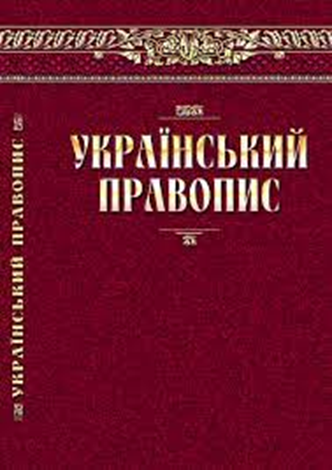 Перший словник живої української мови з'явився 1596 року завдяки Лаврентію Зизанію.
Орфографічні правила викладено у правописі
Словник має 34 сторінки і включає в себе церковнослов'янські слова з поясненням українською живою мовою.
Окремі слова пояснено у словниках
Історія українського правопису
Як, хто й коли уклав правила письмового відтворення української мови?
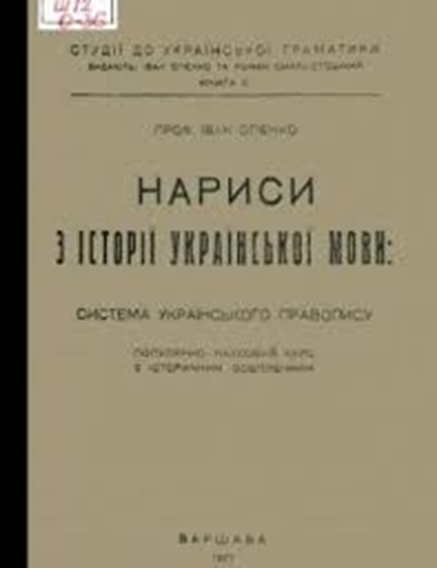 У ХІХ столітті авторських правописних систем було близько 50.
"...в українському культурному житті немає, здається, другої такої ділянки, як правопис, де б стільки сперечалися та не погоджувалися. А це сталося головним чином тому, що в питаннях правопису дуже часто виступали в нас і не фахові люди, які історії нашої мови звичайно не знали, і на правописні питання дивилися з погляду одної якоїсь говірки«
Іван Огієнко
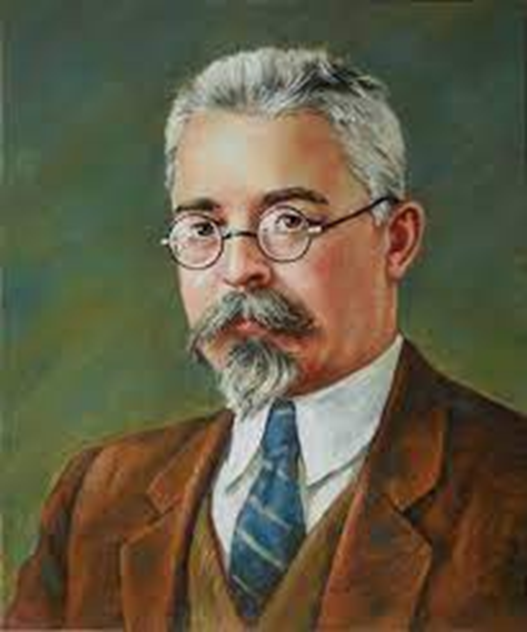 Український правопис ХІХ ст. був варіантним
Кохайтеся, чорнобрыви!Та не зъ Москалямы, —Бо Москали — чужи люды,Роблять лыхо зъ вамы.Москаль любыть жартуючы;Жартуючы кыне,
Пиде въ свою Московщыну,А дивчына гыне…Якъ бы сама, щебъ ничого,А то й стара маты,Що родыла на свитъ Божый,Мусыть погыбаты;Серце вьяне, спиваючы,Колы знае, за що;Люды серця не спытають,А скажуть «ледащо!»…Кохайтеся жь, чорнобрыви,Та не зъ Москалямы,   
«Катерина» Т.Шевченко
Венеря, якъ на все швидкая,
Проворна, врагъ ѣи не взявъ,
Побачила, що такъ лякае
Еолъ сынка, що ажъ захлявъ;
Умылася, причепурилась
И якъ въ недѣлю нарядилась,
Хоть бы до дудки на танець!
Взяла очипокъ грезетовый,
Зъ усами кунтушъ саетовый,
Пишла къ Зевесу на ралець
«Енеїда» І.Котляревський
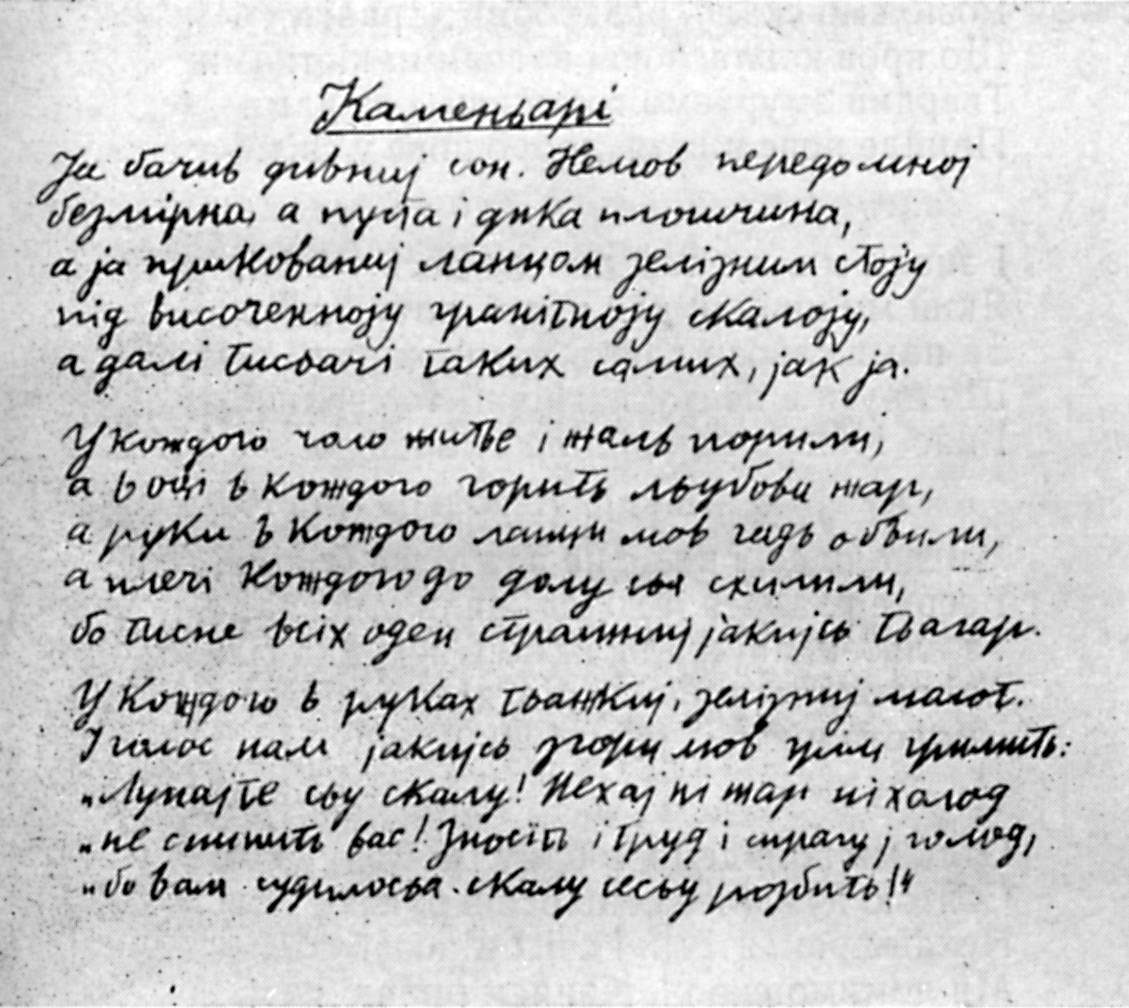 Поділ України між імперіями
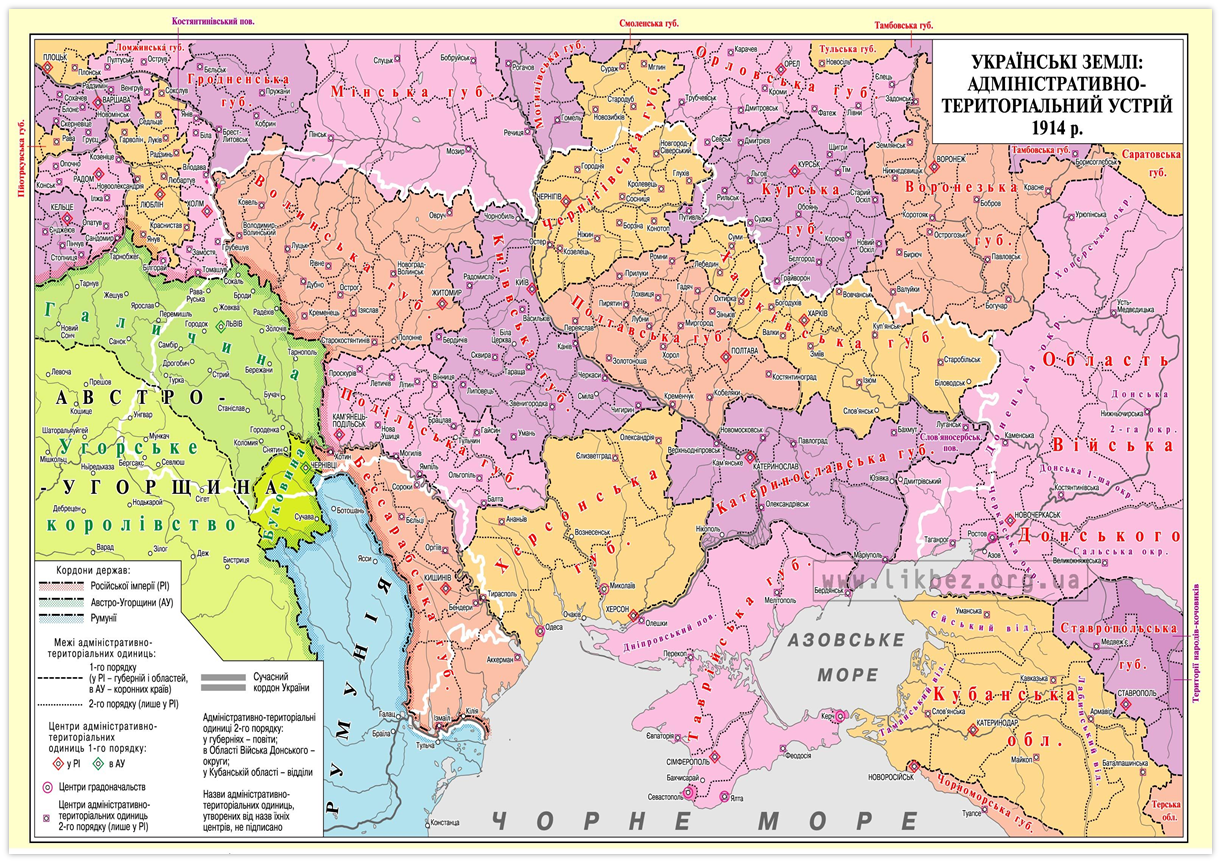 Україна була поділена між трьома державами:  Росією (близько 85% населення), Австрією (13%) та Угорщиною (2%).
Українізація 20-х років поставила питання правопису дуже гостро
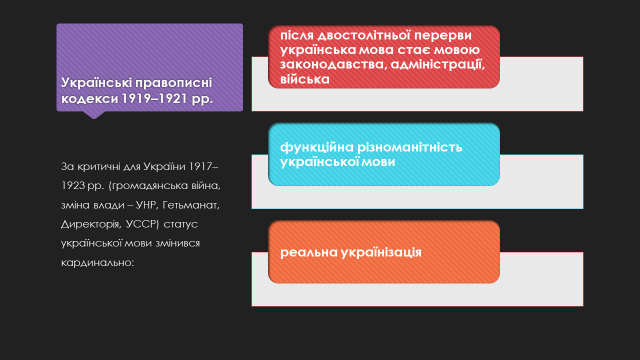 У 1921 р. вийшли «Найголовніші правила українського правопису»  цієї комісії (академічний кодекс).
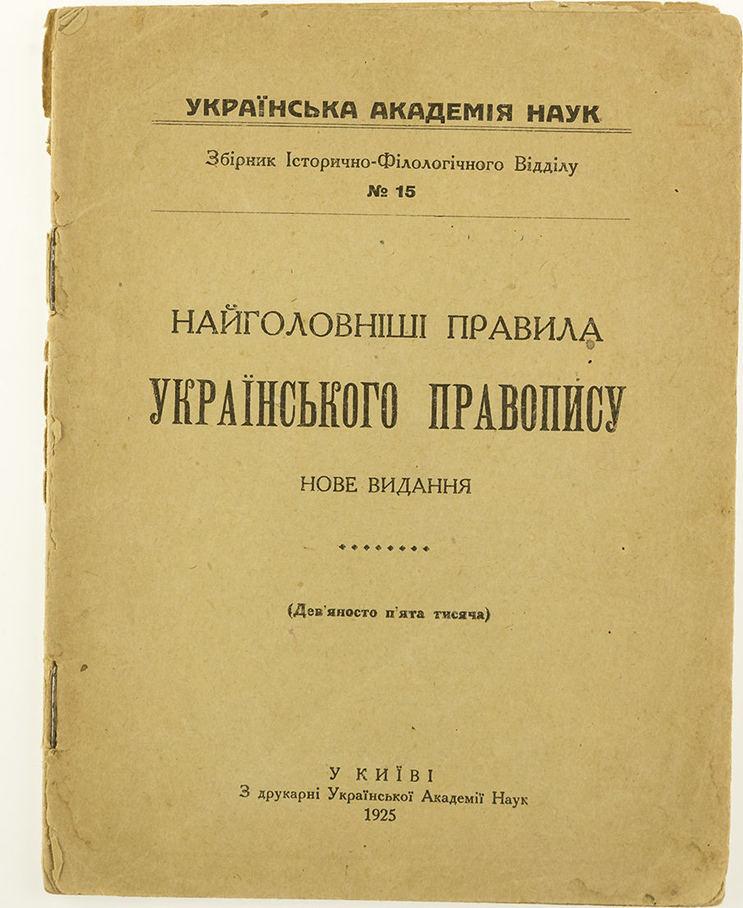 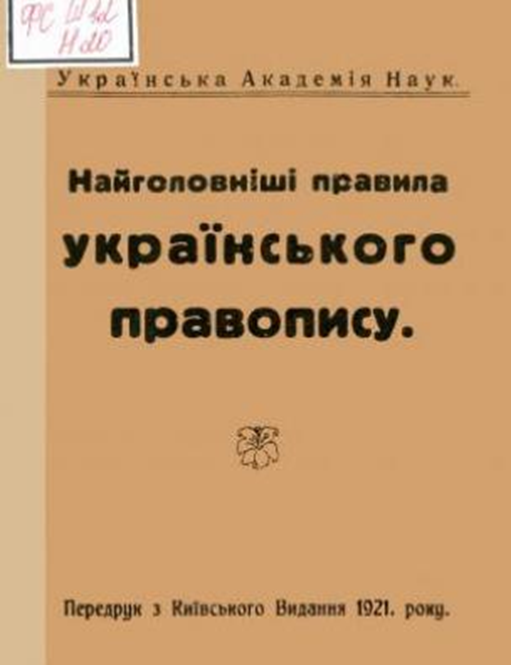 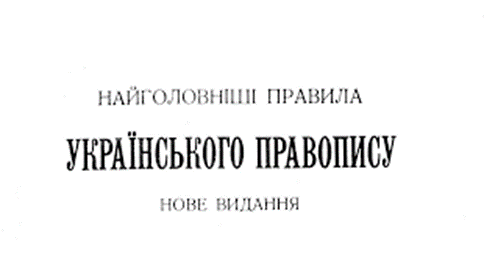 Правопис запозичень за правописом 1921 р.
1922р. у Львові виходить нова редакція «Правописні правила, прийняті НТШ» під впливом академічного правопису. Це був великий крок у створенні єдиного правопису всіх українців.
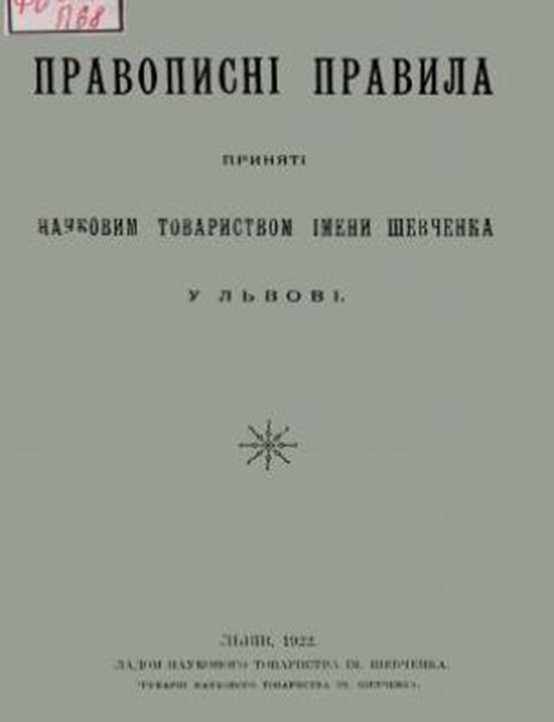 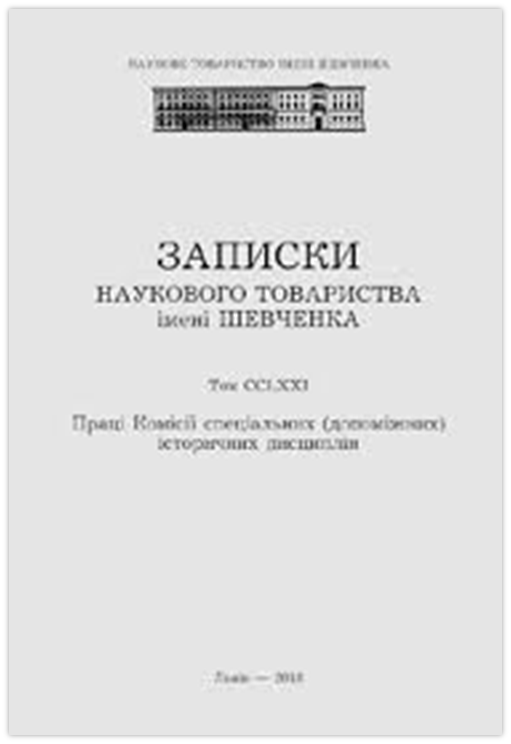 У 1925 р. Рада Народних комісарів ухвалює створити комісію для упорядкування правопису А. Кримський                В. Ганцов                                              О. Синявський                     С. Євремов
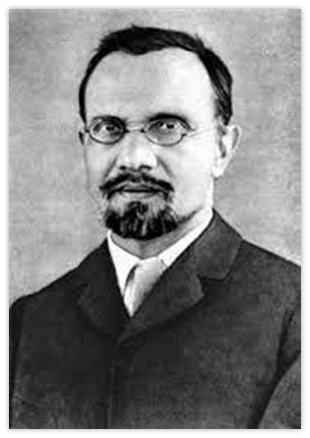 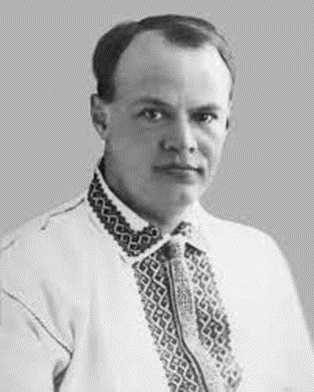 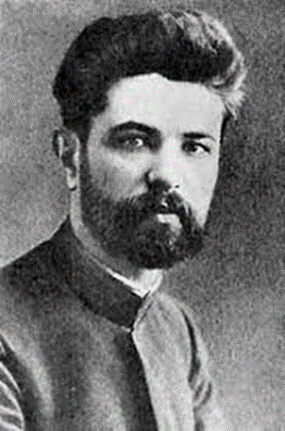 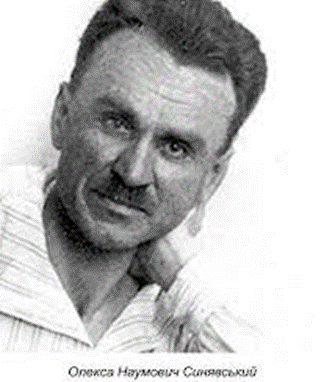 1927р. 26 квітня-6 червня відбулася харківська правописна конференція (понад 50 делегатів з усіх земель України)М. Скрипник
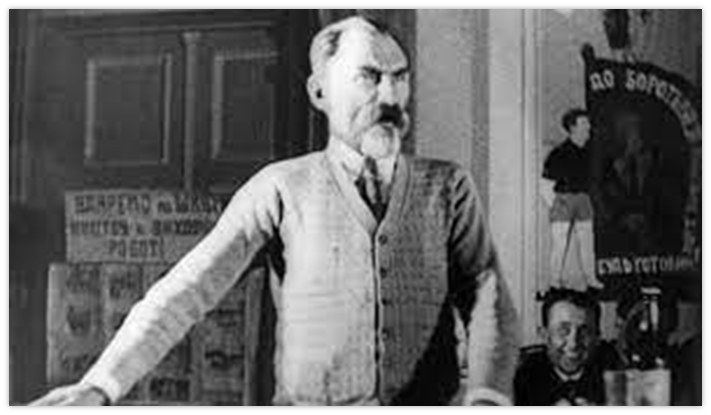 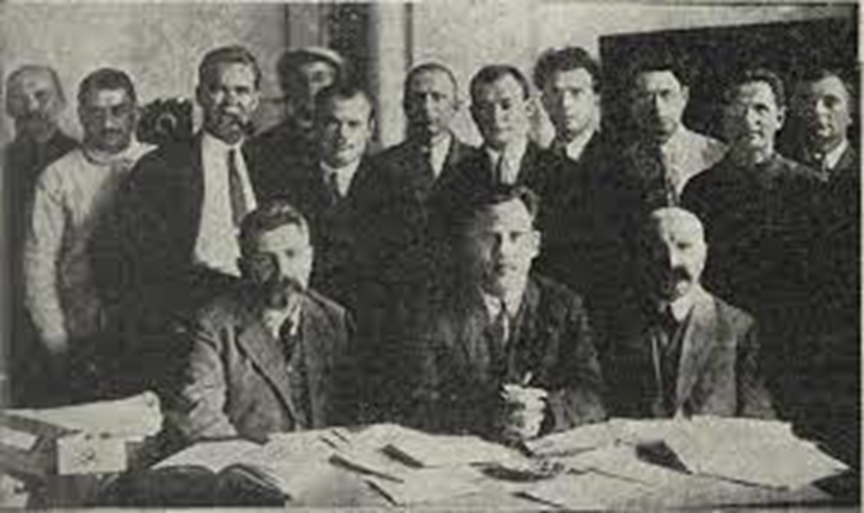 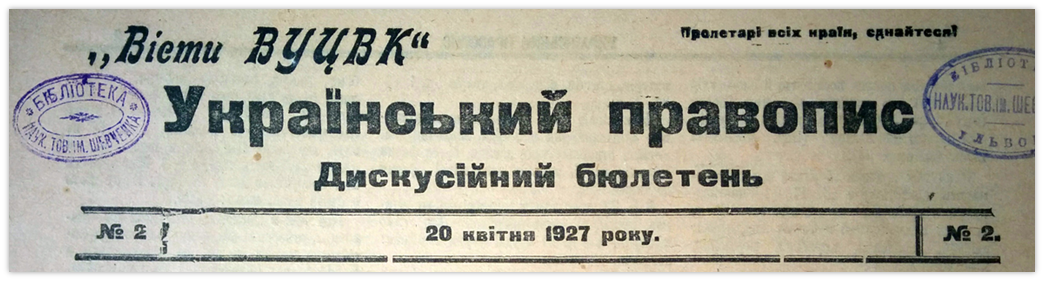 Правопис запозичень, запропонованих від галицької делегації 1927 р.
Правопис чужих слів.
У §. 54 Проєкту читається, що чужомовне l в українській мові в одних випадах передаємо, як не мягке, цебто ле, ла, ло, лу, л, в інших, як мягке, цебто лі, ля, льо, лю, ль, отже білет, галера, колега, атлас, класа, лава, логика, флота; блуза, лупа, клуб, Лувр, Поллукс, балкон, консул, — але заля, іслям, канделябр, ілюстрація, алькоголь, Вільсон, бінокль, вексель, Голяндія і т. і.
 
По нашій думці нема у всіх вичислених в сьому §—і випадках і примірах одного провідного критерія, який мігби послужити зовсім певним дороговказом для правопису чужих слів. Чому Лувр має писатися через у а Лютер через ю? Чому ложа, флота через ло, а скрофульоз, целюльоза через льо і т. і.? У такому правописі хиба годі буде визнатися.
 
Ми, Галичани, не тому, що остаємо через Поляків під впливом західної вимови чужих слів, але тільки в імя засади найвірнійшої по можности передачі їх вимови обстоюємо оден головний принцип цебто: Всі ті чужі слова, які здобули собі в українській мові силою традиції право горожанства на усталену вимову, оставити нетиканими, як ось прим. латина, латинський, Латин, формула, лантух, лазур, лавра, Литва, Литава, ленно, лейбик, Алтай, Балкани, Талмуд, Халдея, адмірал, арсенал, генерал, артикул, ідеал, журнал, капітал, протокол, скандал, титул і т. і. Зате в усіх інших зберігати по можности чужу вимову, тож требаби писати: білєт, ґалєра, калєндар, лєґенда, лябіринт, лява, (а не лава, яке мішалобися з словом лава нім. die Bank), Ля-Манш, шабльон, Льокарно, Льондон, Поллюкс, клюб (а не клуб, що легко помішати з нашим рідним словом клуб — часть тіла) і т. і. Між назвами міст пропустити назву Лемберг. На те місто є єдина наша назва: Львів.
Це ті найважчі питання, які тоді розв’язали компромісно, і виникають вони й тепер:
Уживання букв Г і Ґ на позначення гортанного звука г та  проривної фонеми ґ: було сформульоване важке правило: чуже г передаємо г у давніх запозиченнях, особливо з грецької мови (Англія,гегемонія, газета,генерал),  в новіших (латинських, польських, англійських) запозиченнях передаємо буквою ґ: ґарантія, ґума, дириґент, лінґвіст.

 Передача іншомовних слів з л (м’яко чи твердо). Тут зійшлися у протистоянні дві давні традиції уживання запозичень із Л : грецька із твердим Л (апостол,талан,лампада,скандал, клімат, Платон, Мелетій, Кирило) і латинсько-польська із м’яким ЛЬ (колядувати, люципер, шухляда, фальш, люстро, мораль, лямпа).
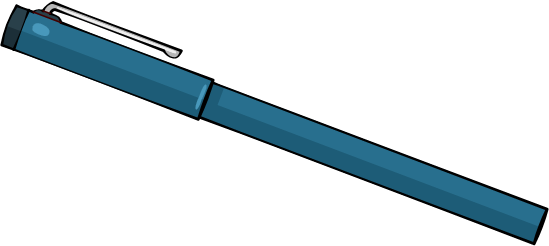 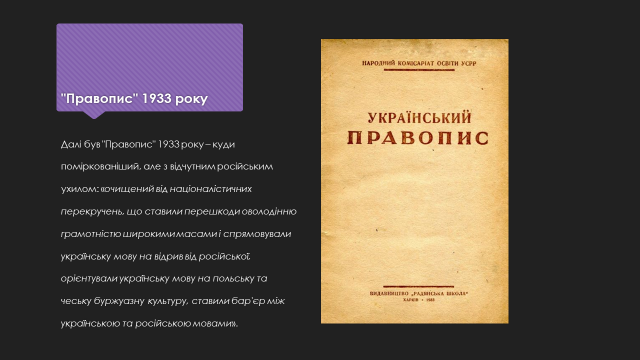 Починаючи із 1933 року  без обговорення і дискусій,  директивно було змінено правопис із міркувань знищити бар’єр між російською та українською  мовами.
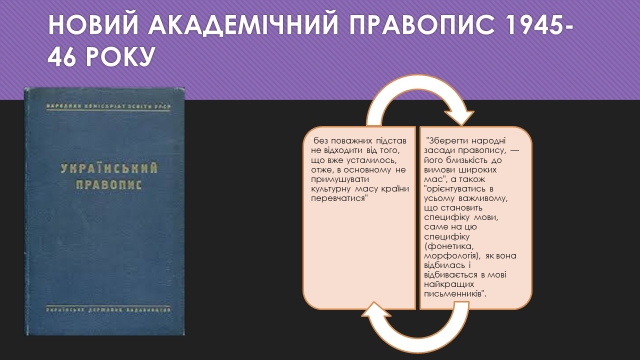 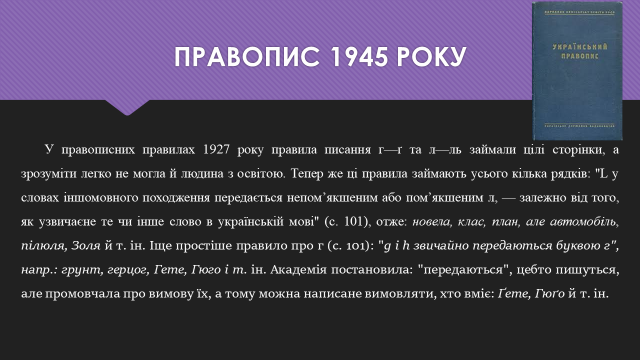 У 1960 році виходить 2-е, доповнене й виправлене повоєнне видання.
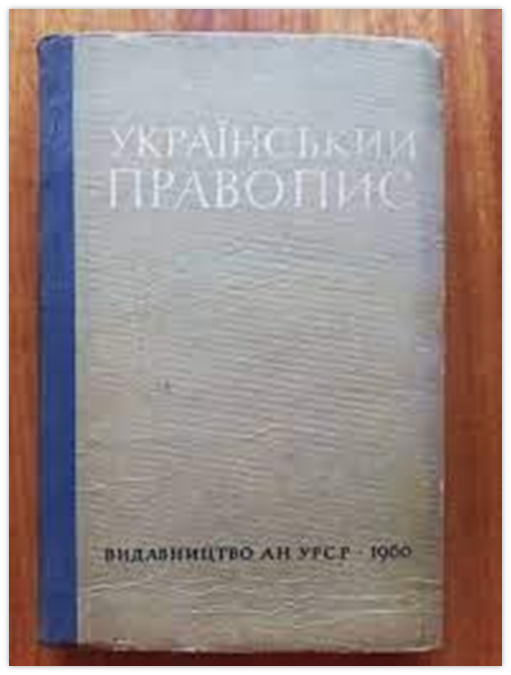 Спричинене воно тим, що в 1956 році видано «Правила русской орфографии и пунктуации», тож «у ряді правописних моментів, спільних для української і російської мов, виникла певна неузгодженість, яку тепер, після опублікування «Правил русской орфографии и пунктуации», можна усунути».
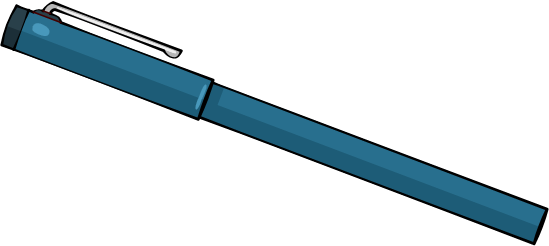 Новий варіант затверджено 14 листопада 1989, а 1990 року з'являється третє видання «Українського правопису»
Головними досягненнями стало відновлення букви ґ та кличного відмінка (за радянських часів він був необов'язковим і називався клична форма). 
Зменшено кількість винятків у відтворенні на письмі слів іншомовного походження.
Відновлення кличного відмінка (за радянських часів він був необов'язковим і називався клична форма) тощо.
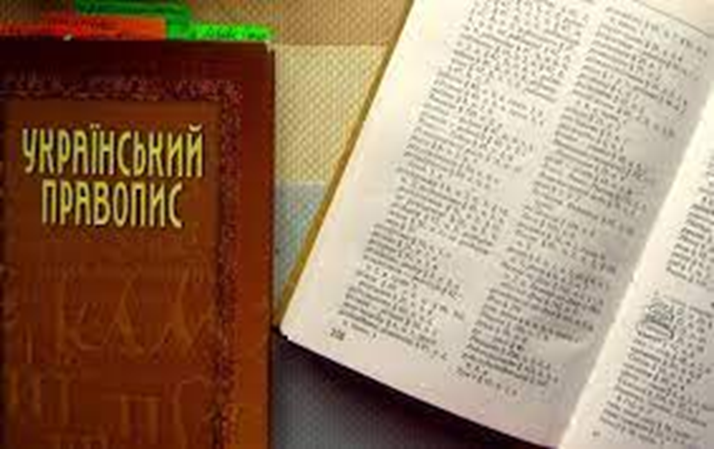 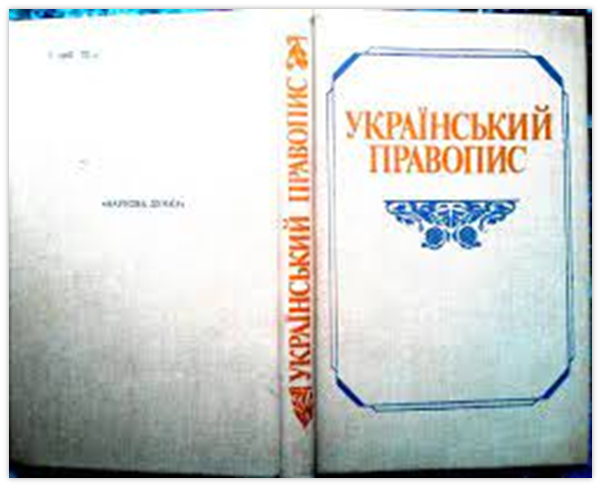 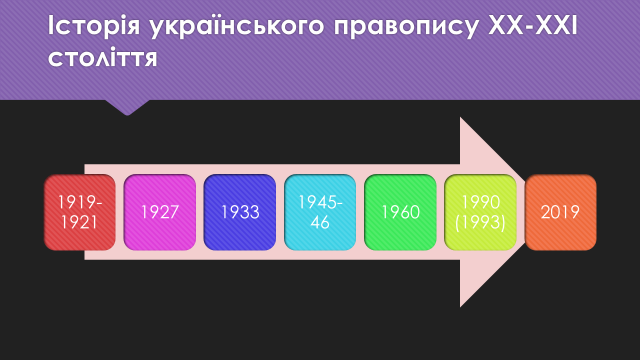 Стилістична порада
Вибачливі СЛОВА:

вибачте, пробачте, перепрошую, даруйте, прошу вибачення, прошу пробачення

Заперливі слова:
нас це не влаштовує
я не згодний (згоден)
це не точно
не можна
в жодному разі
це неможливо
ви не маєте рації
про це не може бути й мови
С т и м у л ю в а н н я    р о з м о в и:
продовжуйте
ми вас слухаємо
а що ви можете сказати про це (з цього приводу)
хто ще бажає висловитись?
розглянемо це питання з Вашої точки зору, пані ІМ’Я
СТИЛІСТИЧНА ПОРАДА
К о р е к ц і я    р о з м о в и

вибачте, я переб’ю вас
вибачте, але я хочу
прошу вибачити, що перебиваю, але
не відхиляйтесь від теми
ви відійшли від теми
повернімося до нашої теми
я все ж хотів би повернутися до розмови (до проблеми)
Теорія правопису
Зміни й доповнення
З часу прийняття нової редакції правопису діє перехідний період тривалістю кілька років, тобто написання за старими правилами не вважатиметься помилкою. Поступово будуть унесені зміни до підручників.
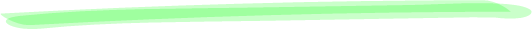 Український правопис 2019
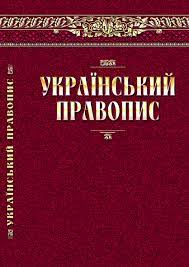 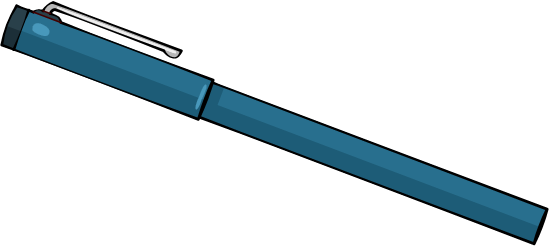 Український правопис 2019
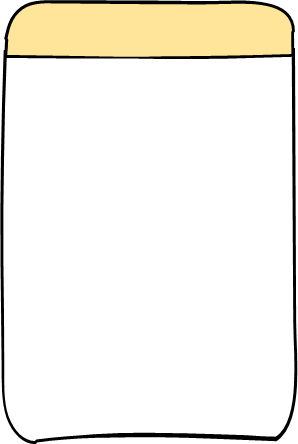 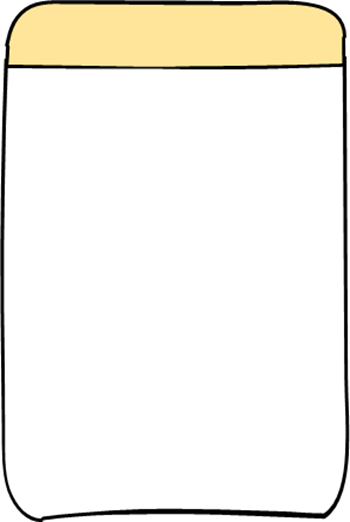 Фонетичний:
Традиційний або історичний:
написання окремих слів або літер (щ, ї, ь; я, ю, є) відбувається за усталеною традицією, а не пов'язане з їхньою вимовою чи граматичною будовою.
слова переважно пишуться так, як вимовляються (цей принцип є переважальним в українській мові).
Український правопис 2019
Пропоновані зміни є доволі суттєвими, але не глобальними, і не потребують перенавчання. Загалом вони спрямовані на зменшення кількості винятків із правил та зняття різних тлумачень у написанні одного й того ж слова.
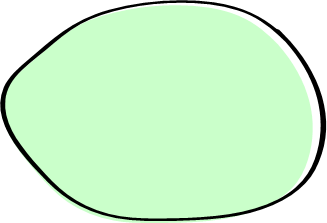 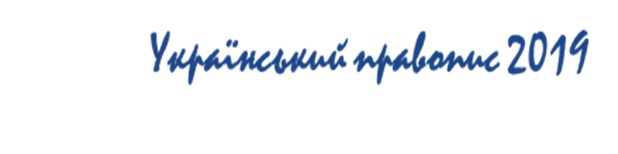 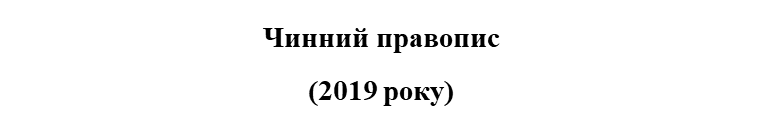 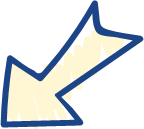 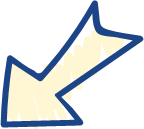 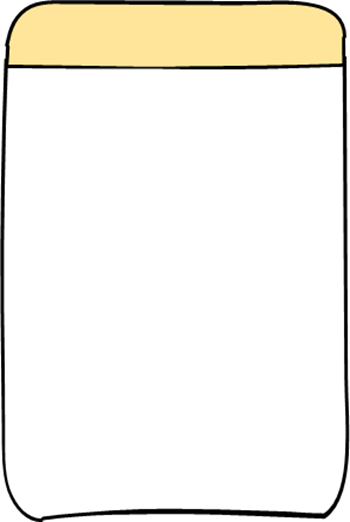 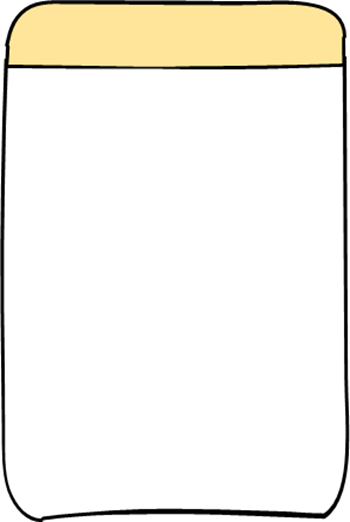 безваріантні, нові написання 
(власне зміни в написанні слів)
варіантні доповнення до чинної норми (варіантні написання).
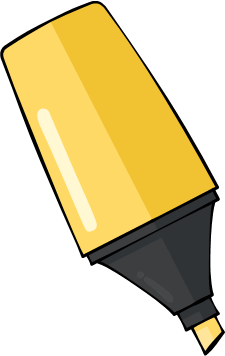 Варіантність
Буквосполучення th у словах грецького походження передаємо звичайно буквою т: антропологія, аптека, католик, театр, теорія, ритм. А в тих словах, де узвичаїлася традиція вимови і написання з ф, тепер можливі два варіанти: ефір і етер, міф і міт, кафедра і катедра, логарифм і логаритм.
 У словах, що походять із давньогрецької та латинської мов, буквосполучення au звичайно передається як ав: автор, автомобіль, лавра, Павло. У тих словах, де традиційно звучить ау, тепер допускаються варіанти з ав, можна й : аудиторія і авдиторія, лауреат і лавреат, пауза і павза, фауна і фавна. 
передання g як г або ґ (Гегель/Геґель, Гемінгвей/Гемінґвей),
закінчення родового відмінка І або И у художніх текстах (радості/радости, Русі/Руси),
початкова літера в іменниках і/и (икавка/ікавка)
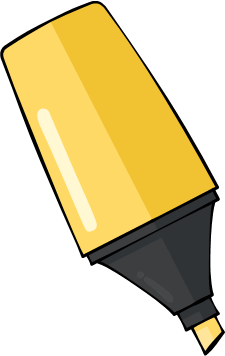 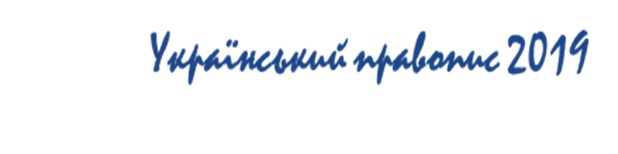 Неврівноважені правила
У новому правописі з’явилася стаття, що регламентує правильне написання різних сайтів і ресурсів. 
Назви сайтів без родового слова пишемо з малої літери й без лапок  (твітер, ґуґл, зумі); назви сайтів з родовим словом пишемо з великої літери і в лапках (платформа «Зум», мережа «Фейсбук», ресурс «Вікіпедія»). Але назви сайтів, ужиті як назви юридичних осіб, пишемо з великої літери (РНБО ввела санкції проти Яндекса).
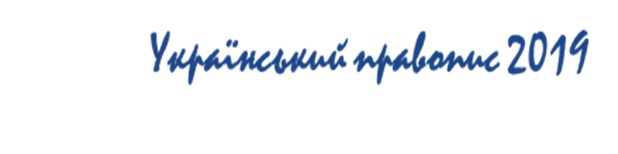 У правилах вживання великої букви також  вібулися деякі зміни: назви товарних знаків та марок виробів у загальному значенні пишемо з малої букви: у нього навенька «тойота». Але: автомобіль марки «КІА», бо є родове слово  - марка!
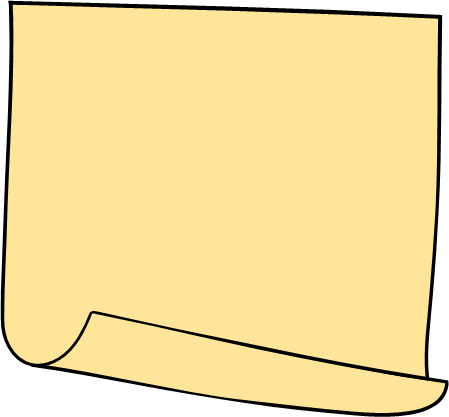 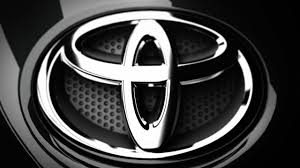 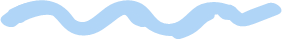 Назви сайтів та інших інтернетівських сервісів пишемо тільки українською мовою з обов'язковим відмінюванням як українських слова: твітер, ґуґл; Фейсбук, Вікіпедія; Р. в. однини фейсбука, ютуба, імейла
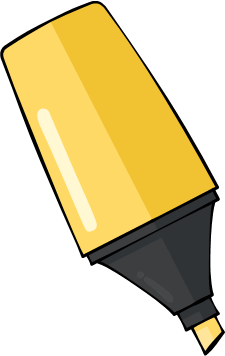 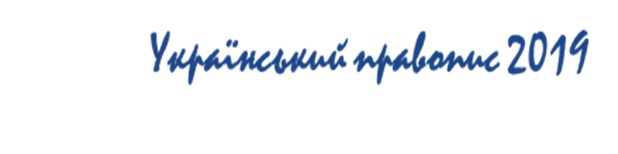 Неврівноважені правила
По-різному запропоновано писати назви товарних знаків, марок виробів. З великої літери: Автомобілі «Запорожець» виробляли з 1971 по 1994 рік. Але якщо таке слово вживається як загальна назва, то з малої: Він приїхав на новому блискучому «фольксвагені». Отже, назви виробничих марок машин, приладів тощо пропонують брати в лапки і писати з великої букви (літак "Руслан"). Але "назви самих цих виробів" (крім тих, що збігаються з власними назвами)" - у лапках і з малої ("запороожець","бооїнг", "панасо́нік"). Але: "Те́сла", "Та́врія" - бо утворені від власних назв.
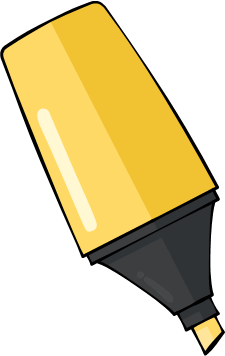 Змінено
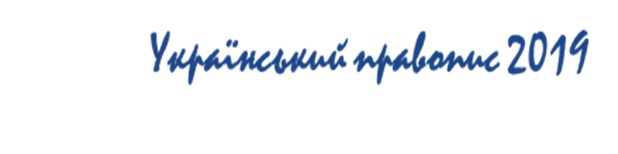 скасували вставний Й перед йотованими голосними (не фойє, Гойя, Шантійї, а фоє, Гоя, Шантії),
замінили іменник проект на проєкт. За старим правописом слово «траєкторія» писалося через літеру «є», але інші слова аналогічного типу, як-от «проект», «проектор» писалися через літеру «е».
Найбільш запам'ятовувана зміна – написання слів проєкт, проєкція з літерою є, як і слова ін'єкція, траєкторія, об'єкт та ін., що мають латинський корінь –ject
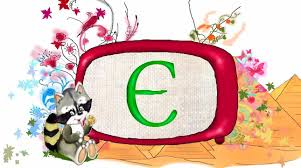 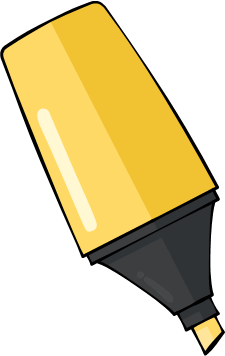 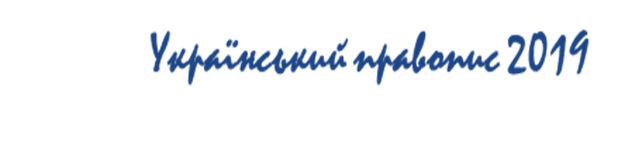 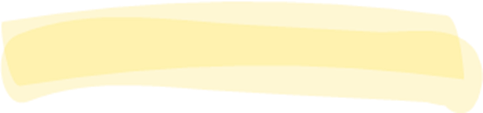 Змінено
скоригували написання слів з дефіcом. Тепер без дефісу пишемо слова з першим іншомовним компонентом веб-,прес-  віце-, екс-, лейб-, обер-, штабс-, унтер-, міні-, міді-, максі-, топ-, поп- флеш-, веб-, мас, преміум-, прес-: вебкамера, пресконференція, ексміністр, віцеконсул, попмузика,  лейбгвардієць, оберлейтенант, штабскапітан, унтерофіцер, контрадмірал, мінімаркет, мідіспідниця, максіформат, топменеджер, флешінтерв’ю, вебкамера, масмедіа, преміумклас, пресконференція (за попереднім правописом слова з цими компонентами рекомендовано було писати через дефіс).
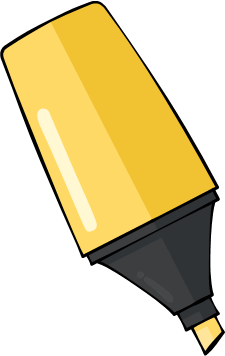 У правописі сталися зміни й у написанні складних слів, ВОНИ СПРОСТИЛИСЯ. За попереднім правописом слова іншомовного походження з іншомовним компонентом рекомендували писати через дефіс, А в новому правописі – разом: бодіарт, віцеконсул, екопродукти, ексчемпіон, євроінтеграція, кіберзагроза,
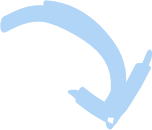 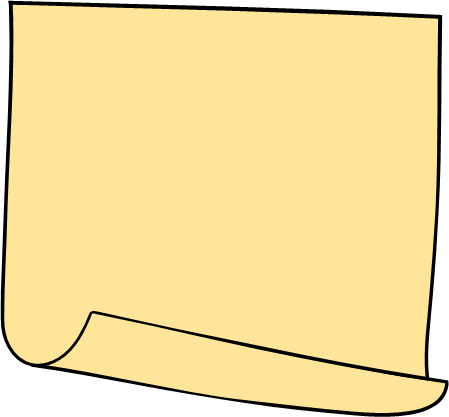 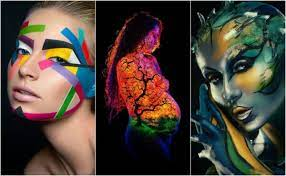 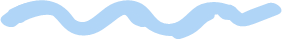 Український правопис 2019
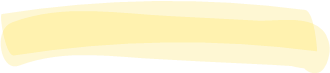 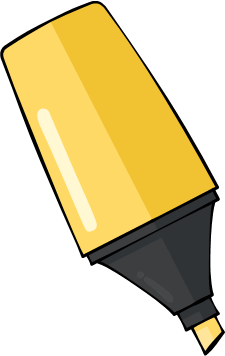 Змінено
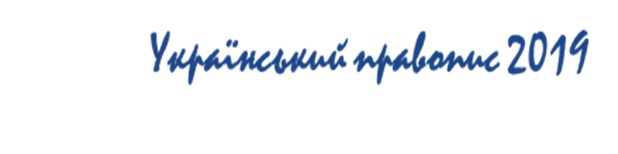 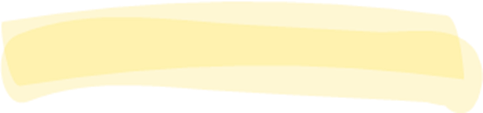 Написання слів із першим компонентом ПІВ (незмінною скам’янілою розмовною формою іменника половина: пів року, пів країни, пів ящика, пів Києва, пів Європи. Однак слова, у яких компонент ПІВ не має значення «половина чогось», пишуться разом: півкуля, півострів, півзахисник, півмісяць.
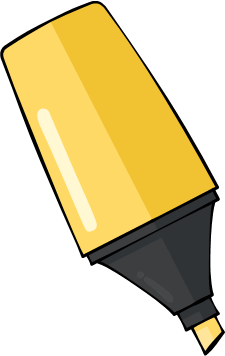 Змінено
Назви, пов’язані з релігією, писали і пишемо з великої літери. Але в усталених словосполученнях розмовного мовлення, де слова Бог, Господь та ін. не вживаються як їх найменування, їх пишемо з малої літери: бог зна що, господь з тобою, їй-богу, господи боже мій, дай боже, боже збав тощо.
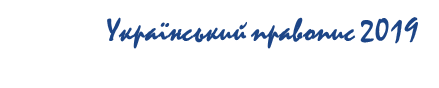 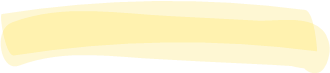 Змінено
Узаконили  фемінітиви, тобто назв жінок за їх професійними, освітніми, посадовими ознаками, сферою діяльності тощо. У цьому параграфі детально розписано, якими суфіксами можна послуговуватися для утворення таких слів. Тобто поряд з уже звичними для нас словами вчителька, вихователька, касирка, прибиральниця, запропоновано активно вживати й інші лексеми: юристка, дикторка, директорка, завідувачка, філологиня, критикиня, мисткиня тощо. Ці слова не мають обмеженого розмовним стилем уживання, їх можна застосовувати і в офіційних документах як варіанти до узвичаєних чоловічих форм.
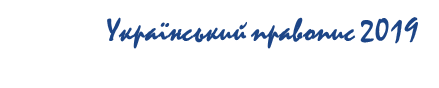 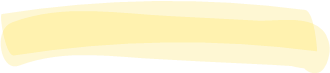 ФЕМІНІТИВИ: уживати чи знехтувати
СУФІКСИ, якими утворюються українські фемінітиви:
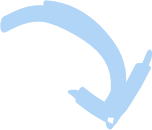 Знято подвоєння у словах англійської, німецької та деяких інших мов із буквосполученням ck, що передається звуком k: Брюкнер, Джексон, Дікенс, Текерей, Штокманн, Стокгольм, Шерлок.
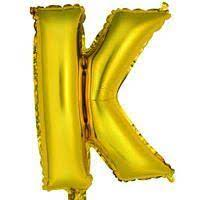 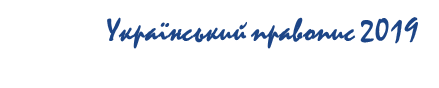 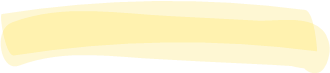 За новим правописом прізвища російські на –ой передаємо через –ий.
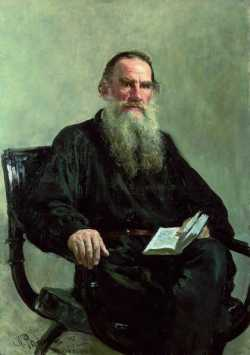 Український правопис 2019
Практичні правописні поради
Український правопис 2019
ЧЕРГУВАННЯ ГОЛОСНИХ І ПРИГОЛОСНИХ
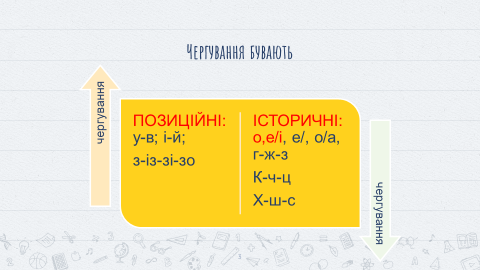 Позиційні чергування
І/Й/ТА 
У/В
З/ЗІ/ІЗ/ЗО
Милозвучність – це здатність мови до мелодійного, гармонійного звучання.
ГОЛОСНИЙ-ПРИГОЛОСНИЙ-ГОЛОСНИЙ-ПРИГОЛОСНИЙ 
ШИРОКИЙ, ПОДІЯ, ПІЩИНА
У ВИПАДКУ З ТАКИМИ ЧЕРГУВАННЯМИ ДИВИМОСЯ НА ЗВУКОВЕ ОТОЧЕННЯ цих ЗВУКІВ
І ПИШЕМО:
Між приголосними: Він іде;
На початку речення, після коми, крапи з комою, двокрапки, крапок, перед словом або складом, які починає буква, що передає приголосний звук :Він, імовірно, нічого не зробить; Імовірне водопілля цього року. 
Й  ПИШЕМО
 між голосними: У садку співали Ольга й Андрій; Оце й уся врода (Панас Мирний); Квітли вишні й одцвітали (Ф. Малицький); 
 між голосним і приголосним: Навчає баєчка великого й малого (Л. Глібов); На траві й квітках росинки, шелестіння й гомін гілки, щебетання й пісня пташки (Я. Щоголів); Висока ймовірність захворіти; Вона йде; Високе ймення — патріот.
І чи Й
АЛЕ (!)      Тільки І(і) вживаємо: 
1) якщо зіставляємо поняття: Дні і ночі; Батьки і ; Правда і кривда; Просте і складне речення; 2) перед словом, на початку якого стоять букви й, є, ї, ю, я: Ольга і Йосип — друзі; Світлана і Єва навчаються в коледжі; Василь і Юрій повернулися додому; Куди, для чого, хто і як? (М. Рильський). 3) Після букв й, я, ю, є, ї вживаємо єднальні сполучники і або та:  
Неподалік вони побачили зелений гай і широку долину і Неподалік вони побачили зелений гай та широку долину;
 
    Теорія і практика перекладів і 
    Теорія та практика перекладів.
Позиційне чергування У\ВУ ПИШЕМО
1) між буквами, що позначають приголосні: Десь у житі кричав перепел; Наш учитель; 
2) на початку речення або слова перед буквою на позначення приголосного: У лісі пахло квітами; Угорі яскраво сяяло сонце; Унаслідок зливи пошкоджено дороги; 
3) на початку речення або слова перед двома чи трьома буквами, що позначають приголосні: У присмерку літають ластівки низько; У структурі слова таких морфем немає; Утроє склали папір; Упритул підійшли до юрби; 
4) незалежно від кінця попереднього слова перед наступними в, ф, а також перед буквосполученнями льв, зв, св, дв, тв, гв, хв і под.: Сидимо у вагоні; Не спитавши броду, не лізь у воду (Укр. прислів’я); Хлопчик уволю награвся; Велике значення у формуванні характеру має самовиховання; Забіг у фоє; Діти побували у Львові; Він жив у Львові; Поринути у звучання пісні; Лікар глянув у звужені очі хворого; Прожили рік (роки) у своїй хаті; Постукали у двері; Юнак переміг у двоборстві; Коріння вросло у тверду землю; Чужинці живуть у твоєму будинку; Хлопці служили у гвардії; Лікар побував у Гвінеї; Схили гори одягнені у хвою; Промінчик заграв у хвилях. 
5)після паузи, що на письмі позначена комою, крапкою з комою, двокрапкою, тире, дужкою й крапками, перед буквою, що передає приголосний: До мене зайшла товаришка, учителька із сусіднього села; Стоїть на видноколі мати — у неї вчись (Б. Олійник); Це було... у Києві.
В ПИШЕМО
1) між буквами на позначення голосних: У нього в очах засвітилась відрада (Панас Мирний); Вона побувала в Одесі; 
2) на початку речення перед буквою, що позначає голосний: В очах дівчини бриніла сльоза; В Антарктиді працюють наукові експедиції; 
3) після слова, яке завершує буква на позначення приголосного, перед словом, яке починає буква, що передає голосний: Вартовий поглянув в отвір. 
4) перед абревіатурою, у назві першої букви якої вимовляють голосний: В НБУ (В ен бе у), В МВФ (В ем ве еф); 
5) після скороченого слова на приголосний, яке вимовляють повністю з кінцевим голосним: 1990 р. в місті сталася незвичайна подія; 
6) після букви на позначення голосного перед більшістю букв, що передають приголосні (крім в, ф, льв, зв, св, дв, тв, гв, хв і под.): Пішла в садок вишневий (Т. Шевченко); Люди врозкид розляглися в траві (К. Гордієнко); Вона повернула вбік.
Брати участь. 
У прозорому повітрі. 
Із/з року в рік. 
 У своєму оці не видно й колоди.  
Вітер у лице. 
Батьки і діти  
Ольга і/й Йосип; 
Ольга і/й Єва
У/В деяких  у/вправах . 
Із/з самого ранку й/іде білий, пухнастий снег.
В/узаємна допомога.
У/в його сестри. 
Село тонуло у/в вечірніх сутінках. 
У/в важких  у/вмовах. 
У/в боротьбі з непривітною природою. 
У/впевнена хода.
 Людина  в/у морі. 
У/в тилу ворога.
Вживання прийменника З та його варіантів ІЗ, ЗІ (ЗО)
З уживаємо: 
1) на початку речення перед буквою, що позначає голосний: З одним рибалкою він дуже подружив (Л. Глібов); усередині речення перед такою самою буквою незалежно від закінчення попереднього слова чи паузи: Диктант з української мови; 
2) на початку речення перед буквою, що позначає приголосний (крім свистячих з, с, ц та шиплячих ч, ш, шч): З лісу потягло прохолодою; З її приїздом якось повеселіла хата (Леся Українка); 
3) між двома буквами, перша з яких позначає голосний, а друга — приголосний: Як сонях той до сонця, до Вкраїни свій погляд я з любов’ю повертав (Ф. Малицький).
Із уживаємо переважно перед буквами, що позначають свистячі та шиплячі звуки (з, с, ц, ч, ш, шч) незалежно від закінчення попереднього слова та між буквосполученнями (після них або перед ними): Перстень виготовлено із золота; Родина із семи душ; 
Зі вживаємо, якщо буквосполучення наступного слова має початкові з, с, ш, шч та ін., незалежно від закінчення попереднього слова чи паузи: Ви зустріли ворога… зі зброєю в руках (Ю. Яновський); Доповідь зі знаком запитання.
Зо як фонетичний варіант прийменника зі завжди вживаємо із числівниками два, три: Позичив зо дві сотні; Проспав зо три години та із займенником мною: Він був зі (зо) мною.
Історичні чергування
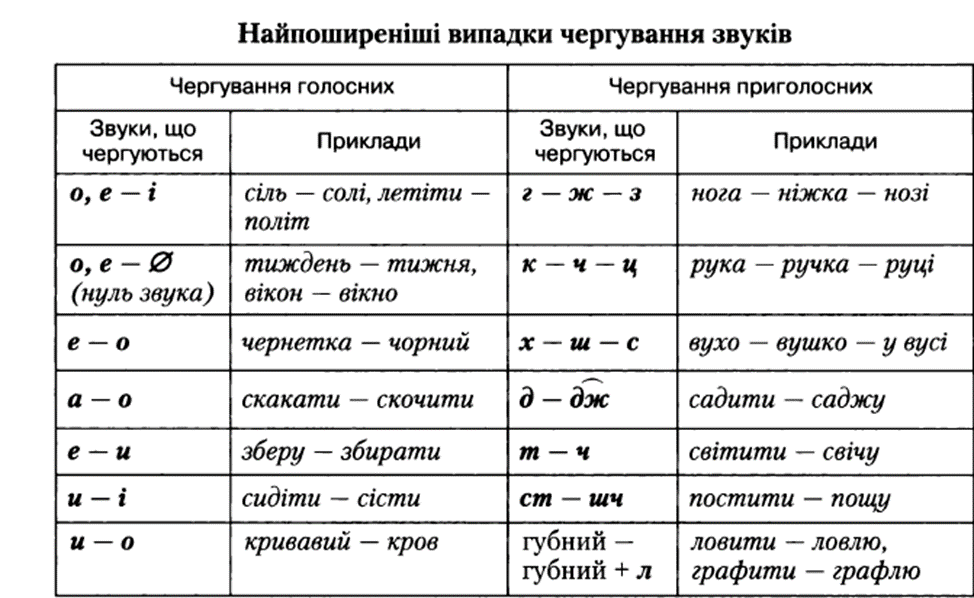 Рекомендації
ЗапорІжжя О/І (ріг-роги)
МелітопОль, бо походить від грецького поліс-місто, а в іншомовних словах чергування не відбувається;
МаріупОль, бо походить від грецького поліс-місто, а в іншомовних словах чергування не відбувається;
СімферопОль, бо походить від грецького поліс-місто, а в іншомовних словах чергування не відбувається;
АЛЕ ТернопІль, бо походить від тернове поле
СПРОЩЕННЯ
випадання одного з кількох приголосних при їх збігу (саме так підтримується милозвучність української мови)

 честь      честний: стн      сн
Спрощення
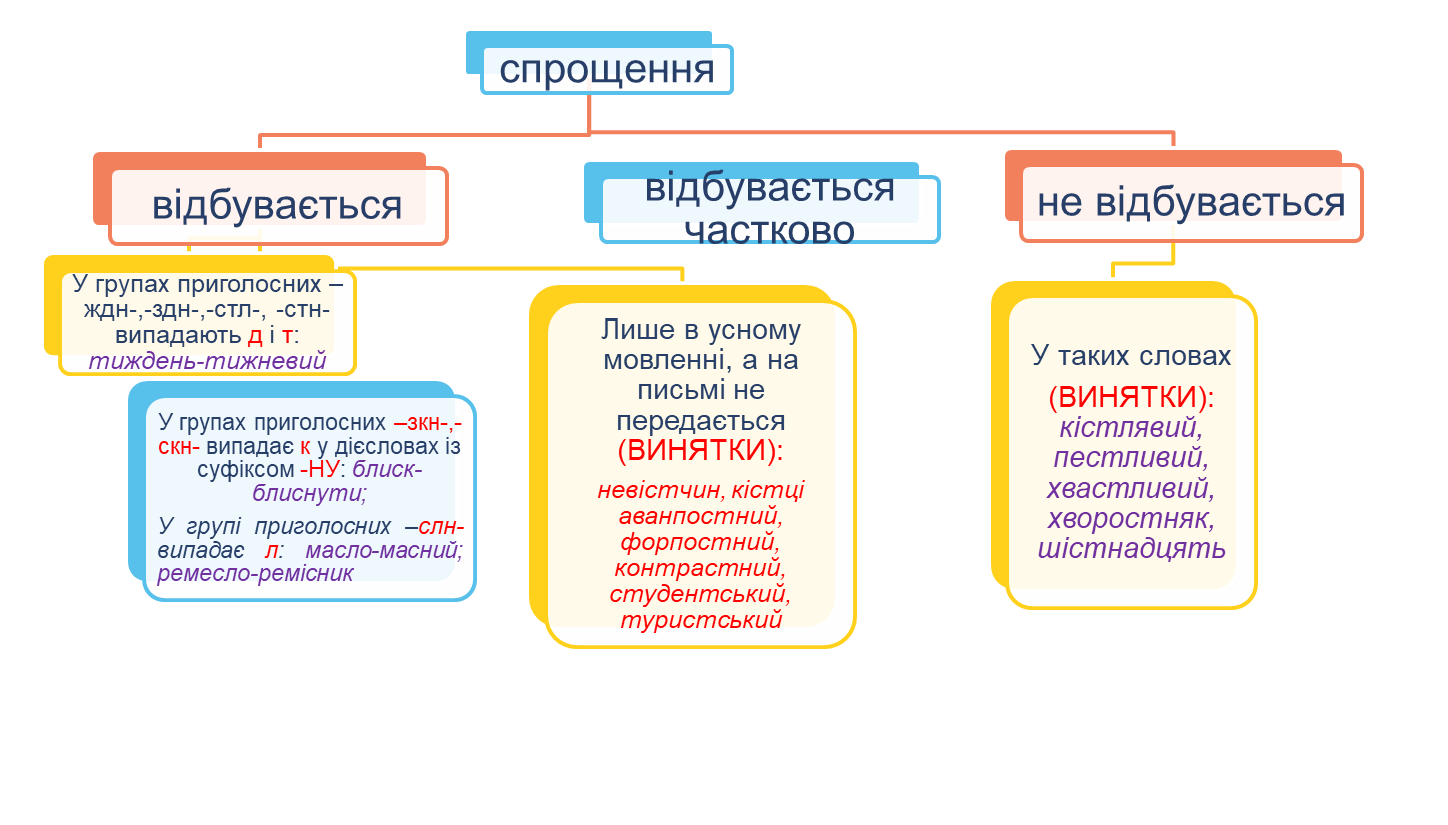 Спрощення не відбувається на письмі!
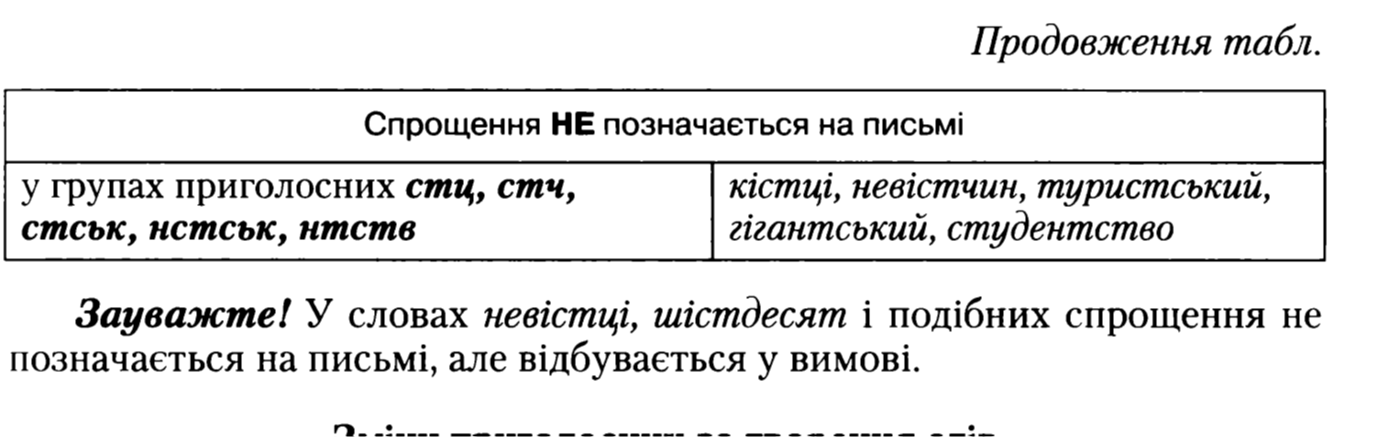 ПОДВОЄННЯ
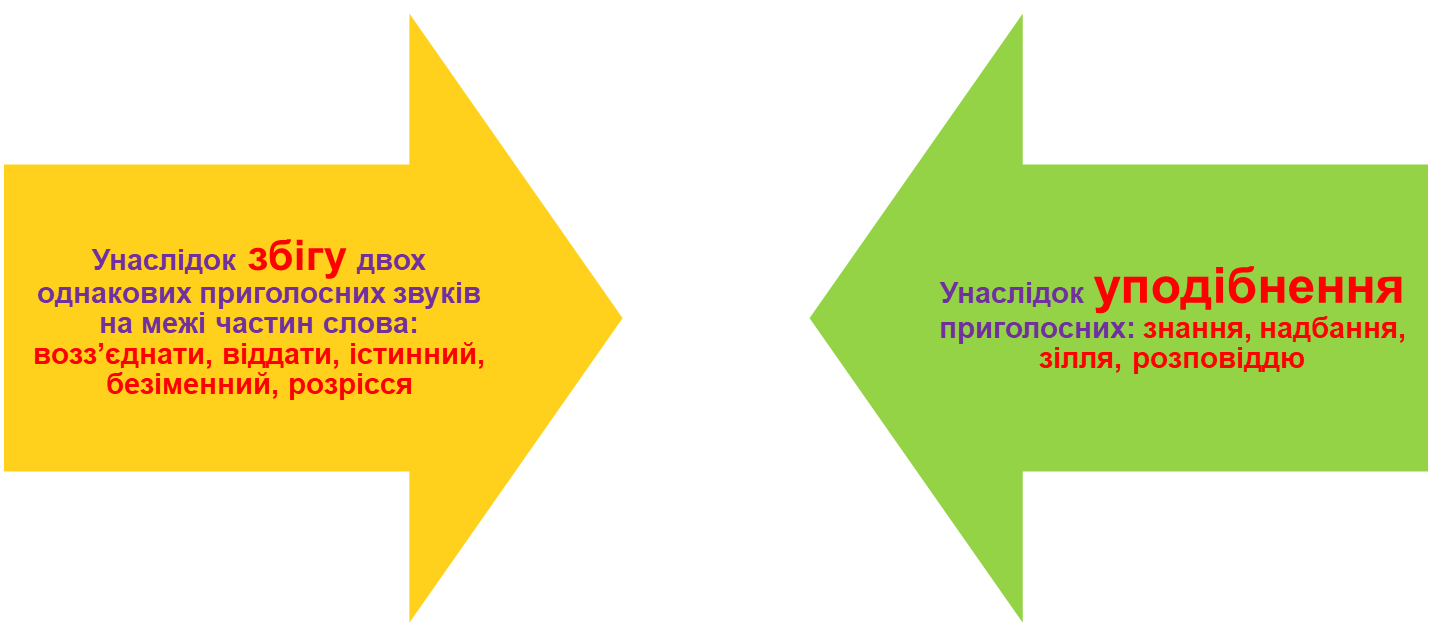 ПОДВОЄННЯ
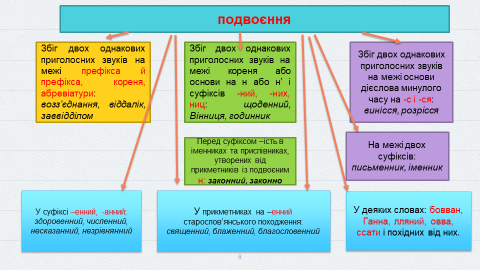 За  допомогою  питань  і  наголосу  розмежовують  дієприкметники  і  прикметники з подвоєнням
здійсне.......ий                                     здійсне.......ий  
несказа.......ий                                     несказа.......ий
нескінче.....ий                                     нескінче      ий
незрівня.......ий                                   незрівня........ий
недоторка.......ий                                недоторка......ий.
ПОДОВЖЕННЯ
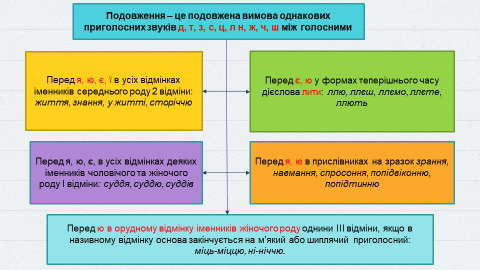 Дякую за увагу!
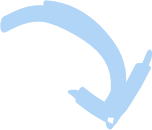